Université Sidi Mohammed Ben Abdellah - Fès Faculté des Sciences Dhar El Mahraz
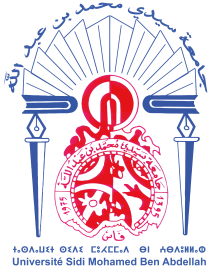 Centre d’Etudes Doctorales Sciences et Technologies
Avis aux Doctorants
Dans le cadre de la FCS de la FD: les doctorants sont invités à assister à la conférence intitulé
«Les Aliments Fonctionnels»
Animé par :  Pr   Said ENNAHAR 
Université de Strasbourg (Fance)
Le Mercredi 18 septembre  à 17h
    Le Jeudi 19 septembre à 10h
Centre de conférences – FSDM - Fès